Overcoming Anxiety
Mark 4: 35 “That day when evening came, he said to his disciples, “Let us go over to the other side.” 36-Leaving the crowd behind, they took him along, just as he was, in the boat. There were also other boats with him.
37 A furious squall came up, and the waves broke over the boat, so that it was nearly swamped. 38 Jesus was in the stern, sleeping on a cushion. The disciples woke him and said to him, “Teacher, don’t you care if we drown?”
39 He got up, rebuked the wind and said to the waves, “Quiet! Be still!” Then the wind died down and it was completely calm. 40 He said to his disciples, “Why are you so afraid? Do you still have no faith?”
41 They were terrified and asked each other, “Who is this? Even the wind and the waves obey him!”
Mark 4:35-41 NIV
1- Words -  
      Words can create waves that can cause anxiety in our world.
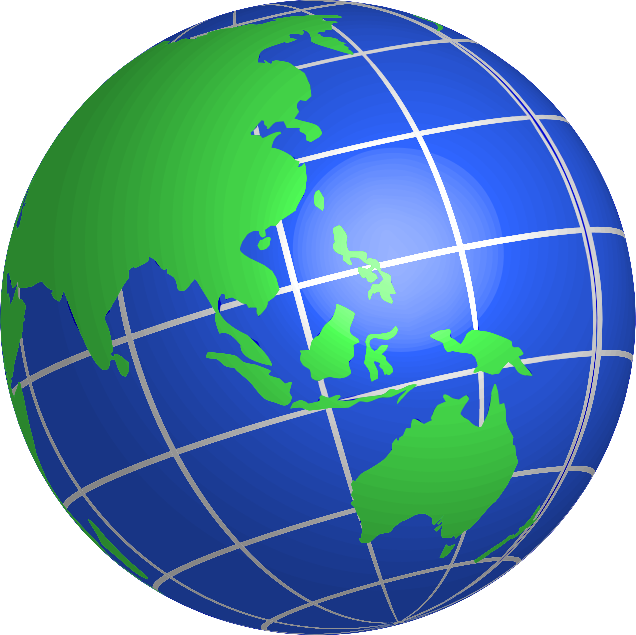 2 - Approach- 
 The way you deal of the situation.
3 - Wrong voices- 
What is the first thing you read or listen to when you wake up?
Dopamine is a neurochemical created in various parts of the brain and is critical in all sorts of brain functions, including thinking, moving, sleeping, mood, attention, motivation, seeking and reward.

Dopamine causes you to want, desire, seek out, and search. It increases your general level of arousal and your goal-directed behaviour
Instant gratification It’s killing people’s desires, motivation, and goal-directed behaviour. 
Scientific research can back up this up in the example of rats conducted by Kent Berridge.  Whereby the dopamine neurones in rats were destroyed. The rats could still walk, chew, and swallow. But had lost their anticipation and desire to have food, so would starve to death. Not eating any food even when it was right under their noses. This is what’s causing the inequality.
What is the Solution?
Simple, STOP GIVING KIDS THESE  DEVICES!
If they get you hooked at a young age, then they’ve got you for a long time.
There’s a drinking age, a gambling age. But there are no age restrictions on technology devices. We’re essentially allowing kids to use highly addictive drugs in the form of technology before their brains have developed and before they have any natural defenses against them.
4 – Expectation- What are your expectations ? Do you know that 
 you  are in a spiritual battle?
5- Shame –
  Are you hidden stuff?
Mark4.38
 Jesus was in the stern, sleeping on a cushion. The disciples woke him and said to him, “Teacher, don’t you care if we drown?”
35 “That day when evening came, he said to his disciples, “Let us go over to the other side.”
Philippians 4:6 “Do not be anxious about anything, but in every situation, by prayer and petition, with thanksgiving, present your requests to God.”
But don’t assume that he doesn’t care.
James 1:6 “But when you ask, you must believe and not doubt, because the one who doubts is like a wave of the sea, blown and tossed by the wind. That person should not expect to receive anything from the Lord.”
How to be anxious
1- Words
2 - Approach
3- Wrong voices
4- Expectation
5- Shame
How to be brave:
1- Breathe
2- Remember
3-Ask
4- Visualise
5- Elevate